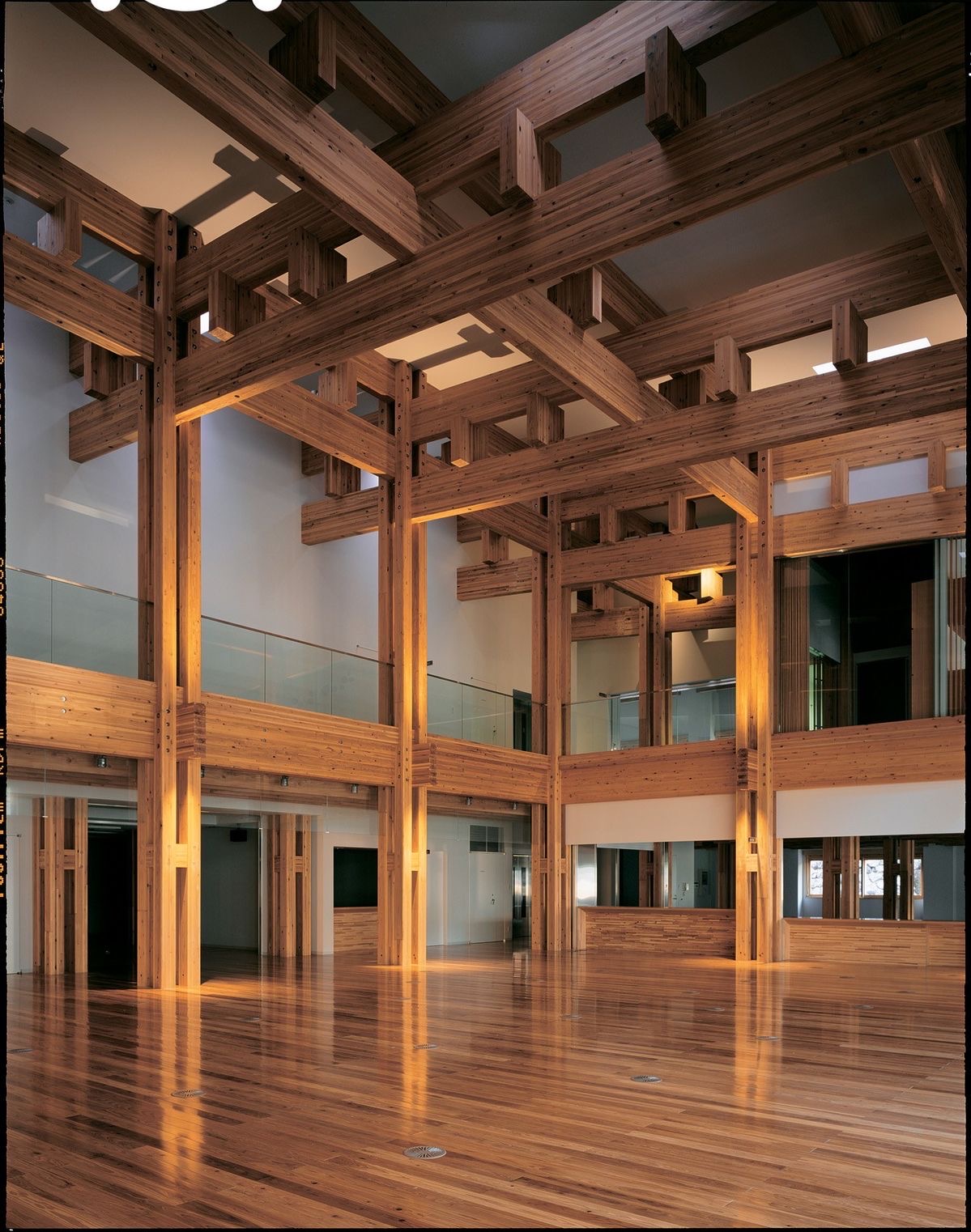 Нур - Тас
Нур - Тас
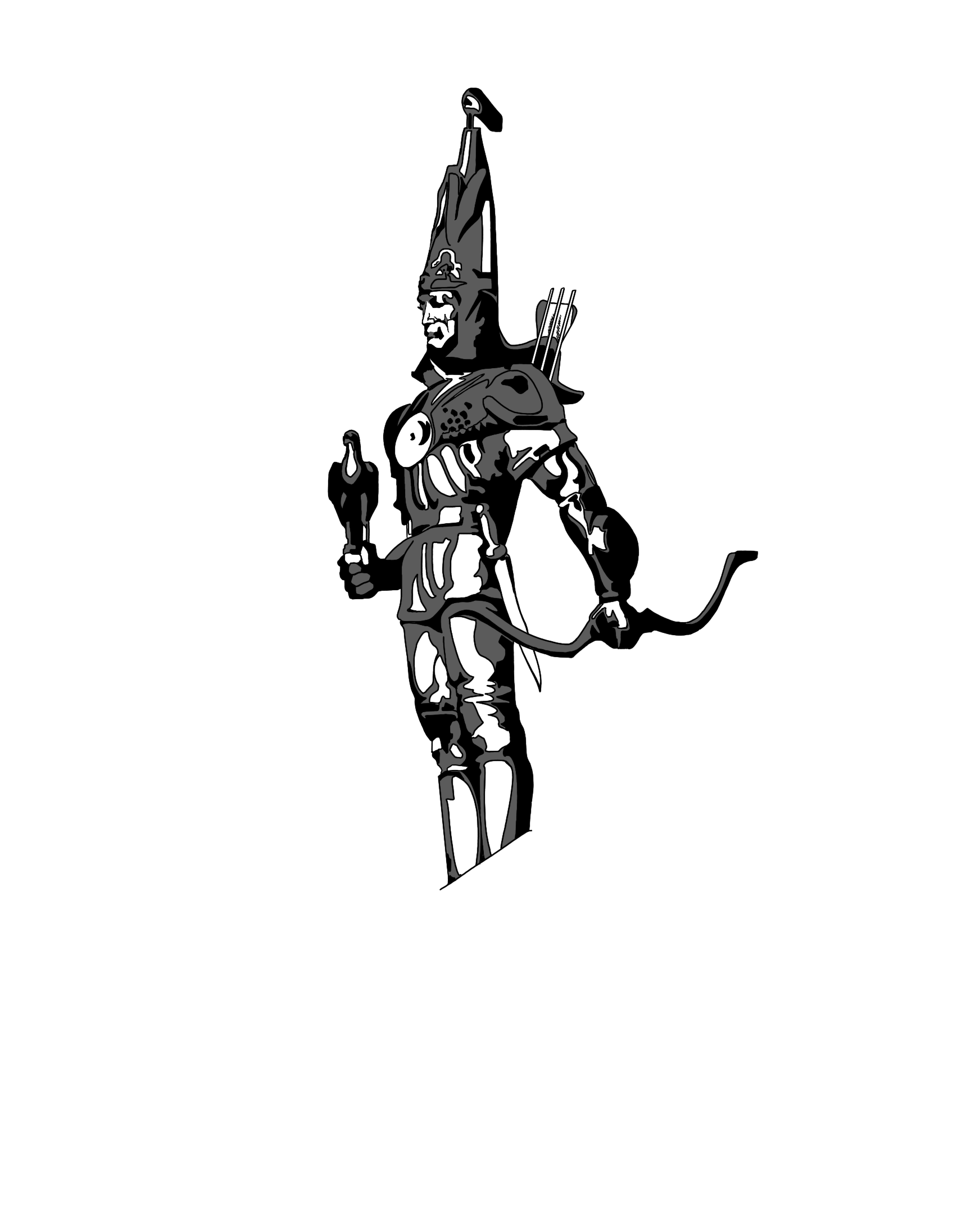 о НАС
ТОО «Нур-Тас»
Проектная компания ТОО «Нур-Тас» (БИН 980140009712)
ТОО «Алтын-Адам Құрылыс» (БИН 100140009813)
Год основания компании: 1998
Центральный Офис:
РК, г. Алматы, ул. Тимирязева 42, корпус 23А, офис 236
Режим налогооблажения: Общеустановленный (НДС 12%)
Численность персонала: 40 человек
Основные направления деятельности:
Инженерные изыскания
Архитектурно-строительное проектирование
2
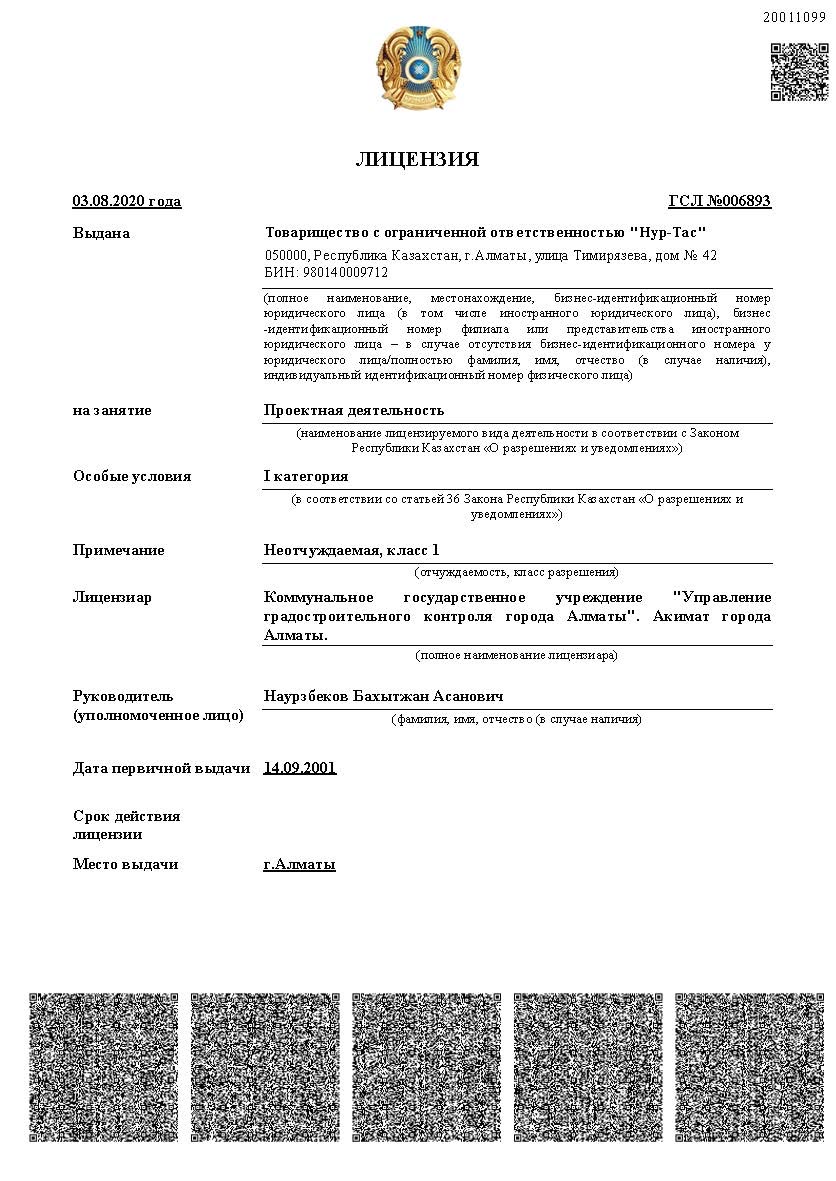 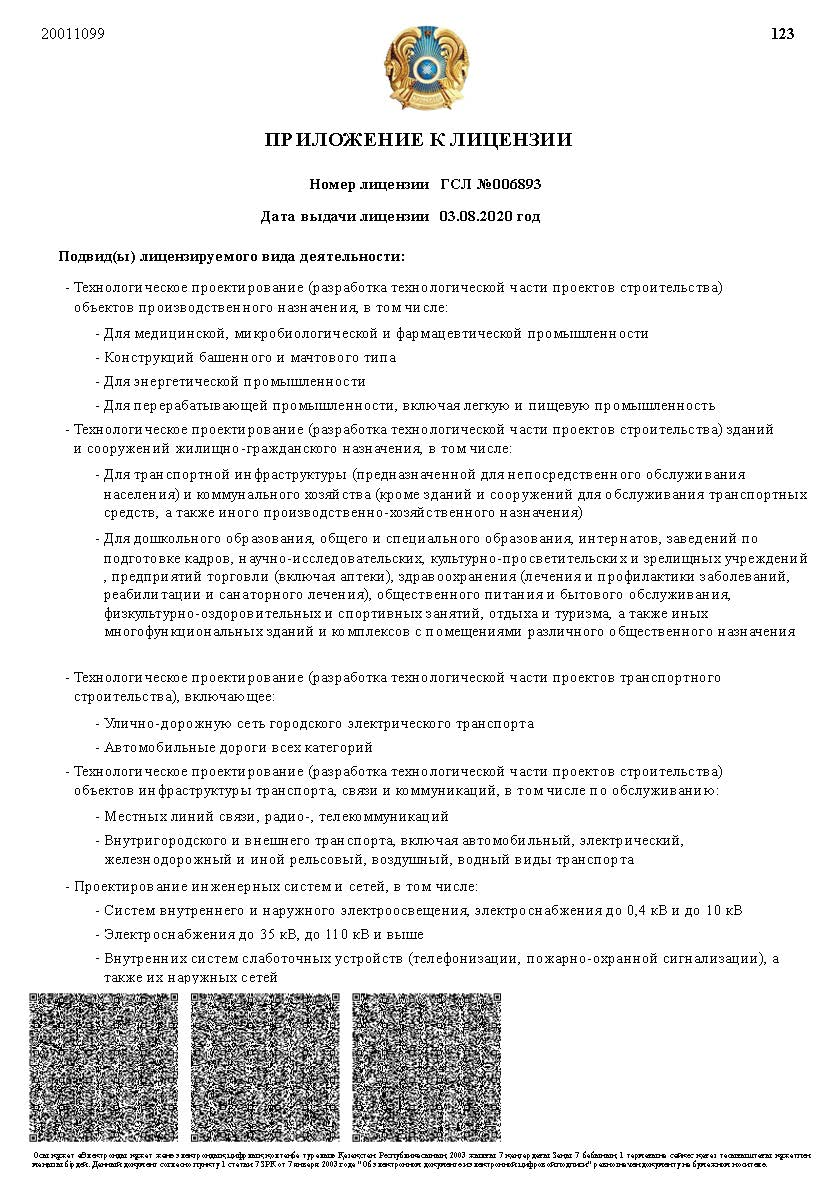 3
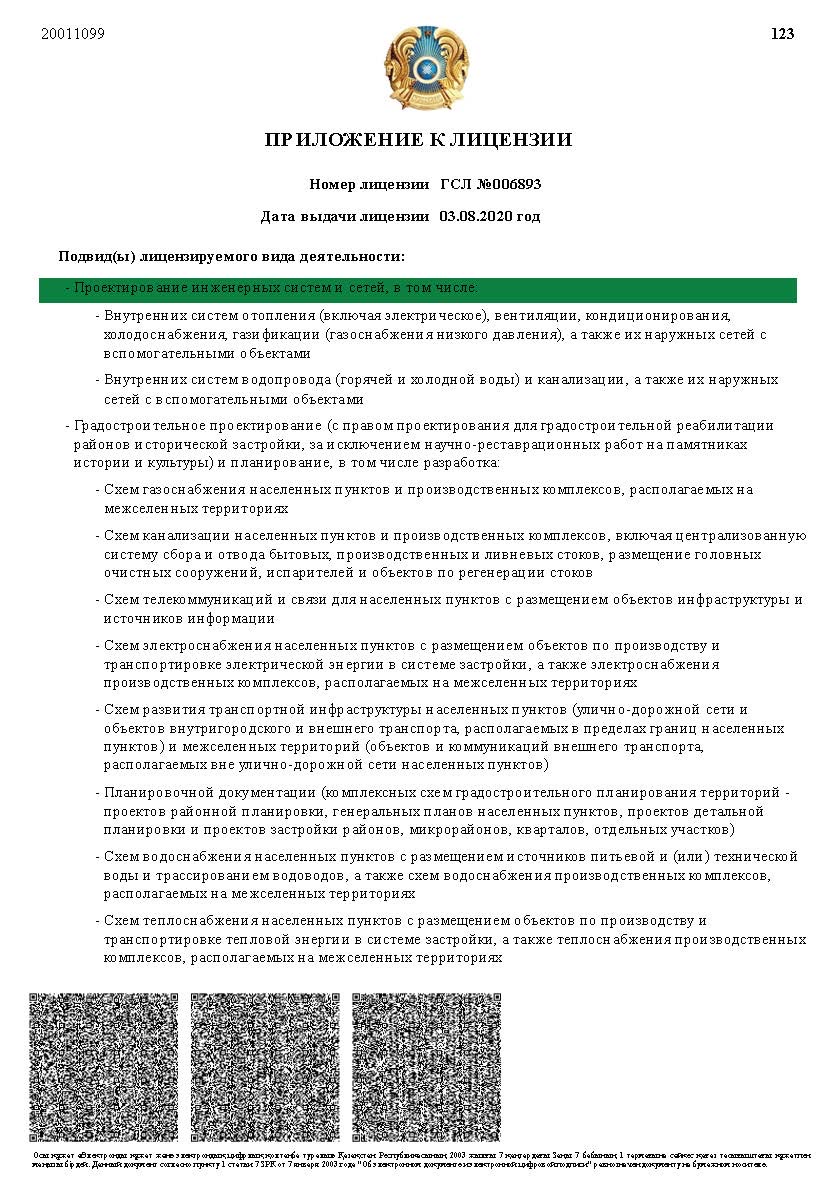 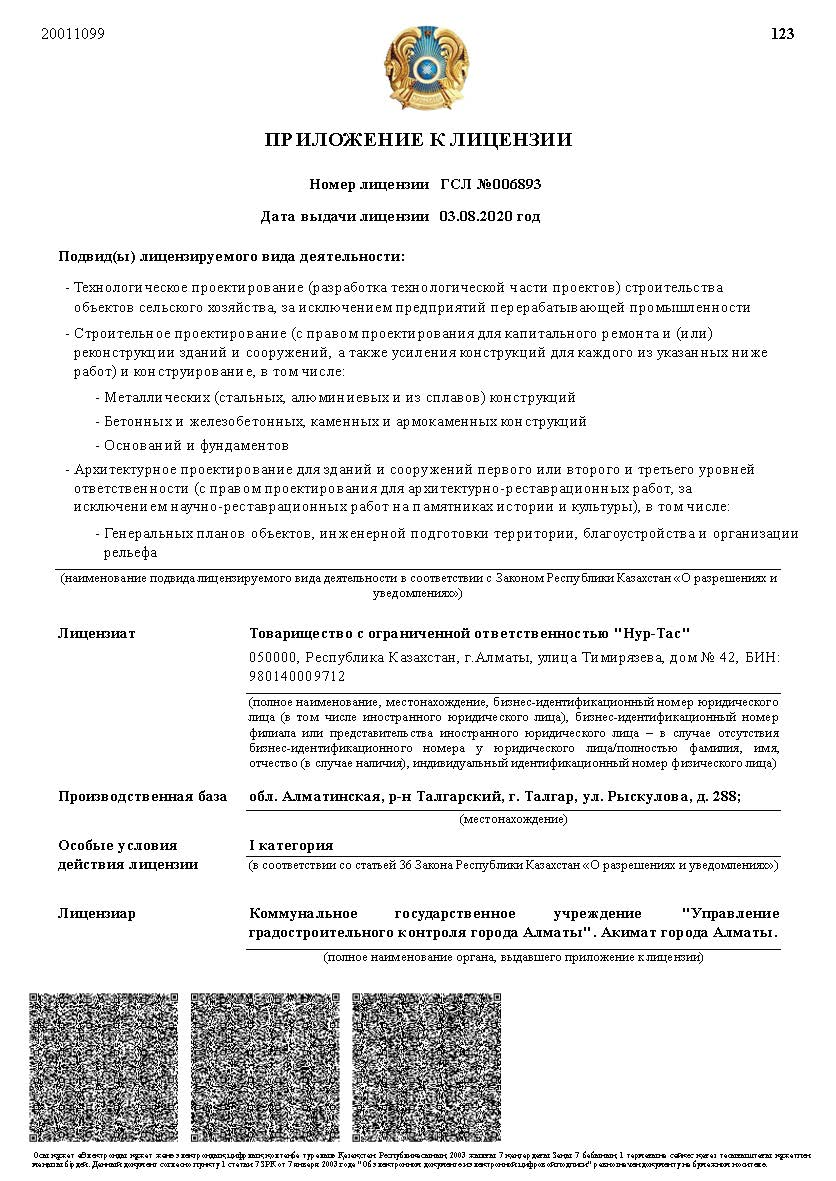 4
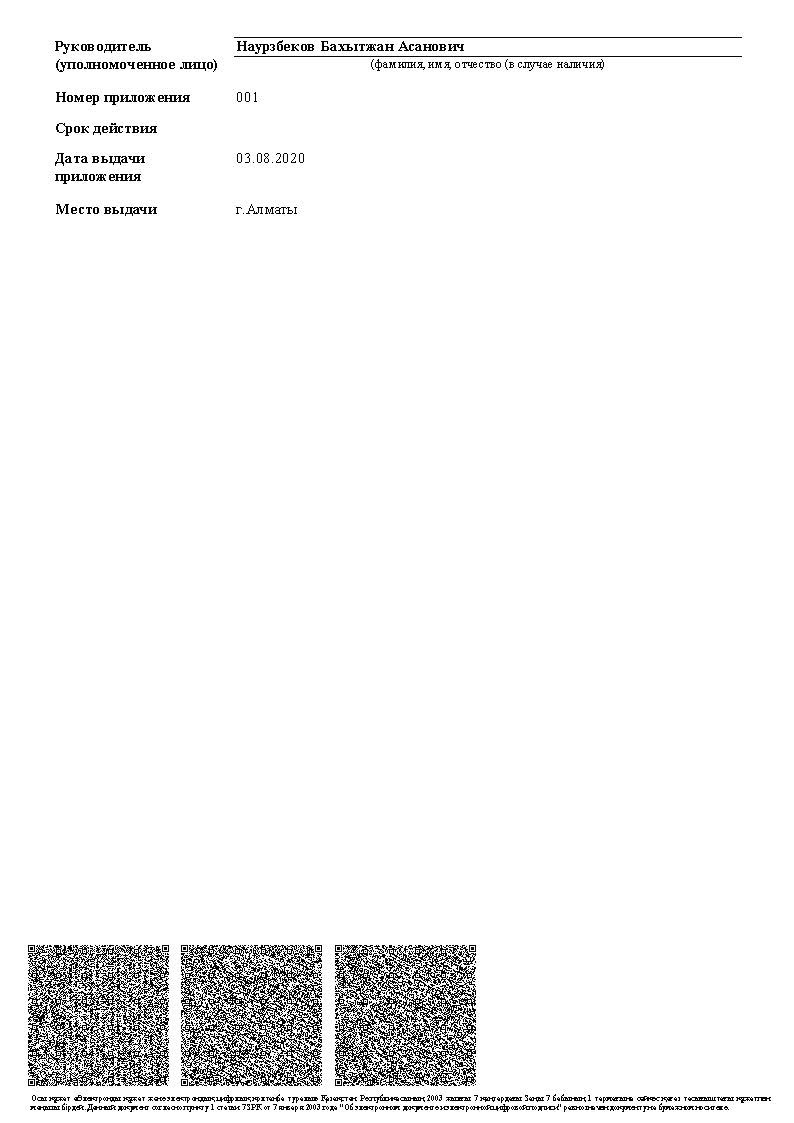 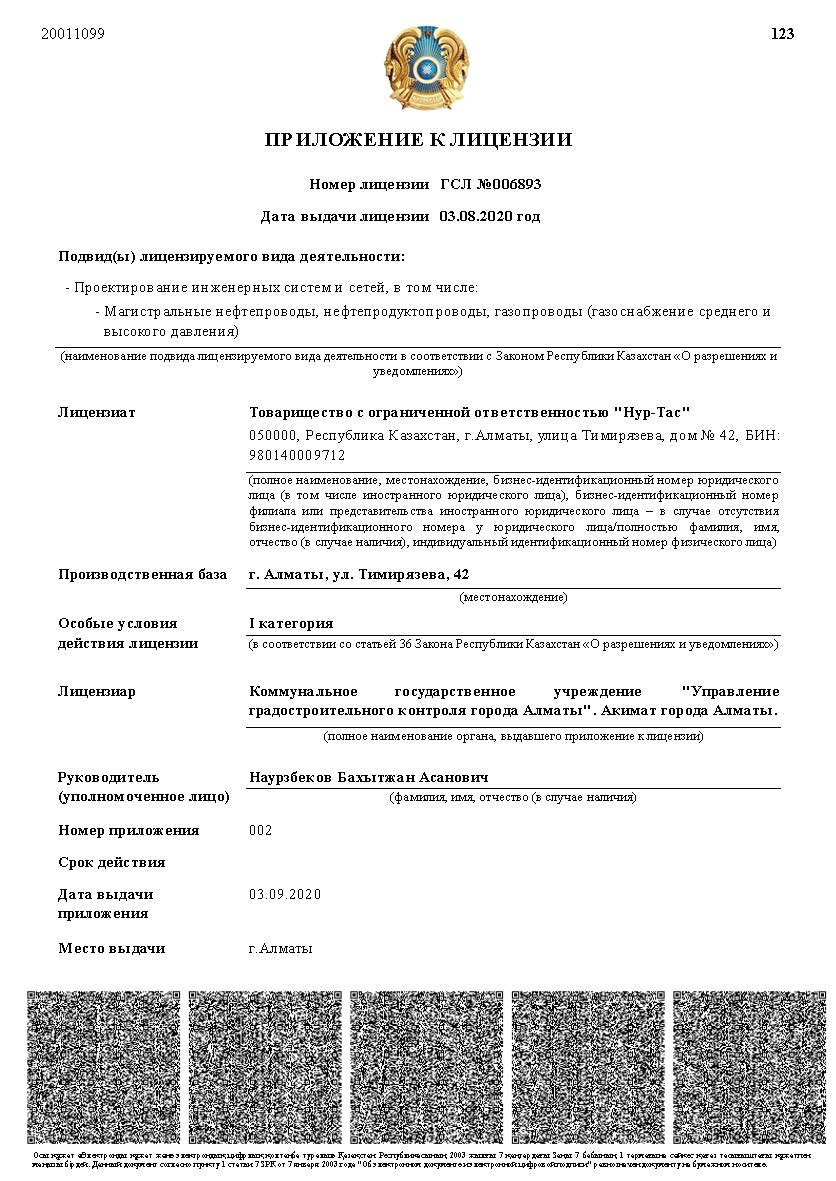 5
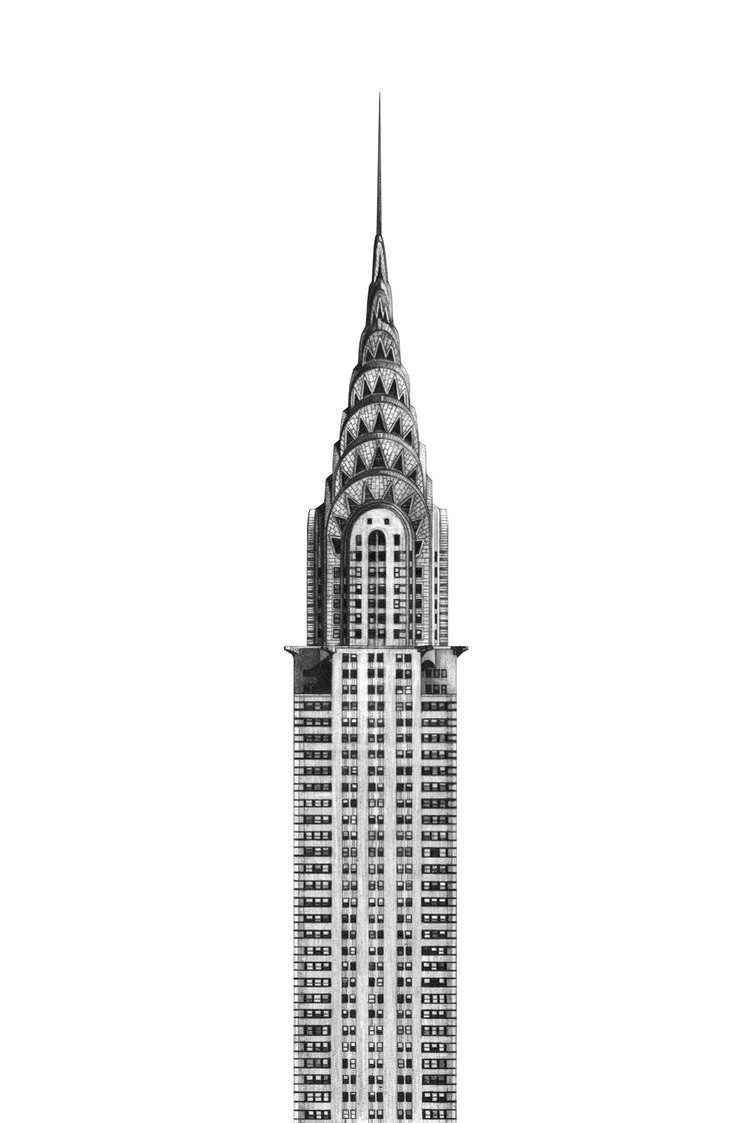 Нур - Тас
наша компания предлагает следующие виды работ:
проектирование инженерных сетей любой степени сложности по разделам;

проектирование внутренних инженерных систем;

технологическое проектирование, в том числе производственные, промышленные, культурно-бытовые объекты и объекты общепита;

архитектурное проектирование зданий и сооружений, в том числе разработка эскизного проекта, дизайна внешнего вида, ландшафтного дизайна и внутренних помещений;

разработка схем генеральных планов, в том числе градостроительных и планов детальной планировки;

разработка сметной документации;

разработка проектов организации строительства и проектов производства работ;

адаптация проектной документации, согласно требований СН РК для прохождения различных экспертиз и строительства;

сопровождение строительных проектов от получения исходной разрешительной документации, проведение проектирования и контроль качества проектной документации смежных организаций, подготовка и прохождение различных проектов, согласно требований нормативов РК, организация независимого контроля строительного производства, в том числе проектно-сметной документации, качество строительства и пр., непосредственно во время производства строительно-монтажных работ подрядными организациями.
1
2
3
4
5
6
7
8
9
6
Нур - Тас
этапы проектирования:
Получение исходно-разрешительной документации (архитектурно-планировочное задание, технические условия на подключение к инженерным сетям);
Инженерно-геодезические изыскания
Прохождение государственной
вневедомственной 
экспертизы
Разработка эскизного проекта
Разработка проектно-сметной документации;
Инженерно-геологические изыскания
Получение необходимых, дополнительных согласований и разрешений от заинтересованных государственных служб, согласно действующих норм и требований законодательства РК
7
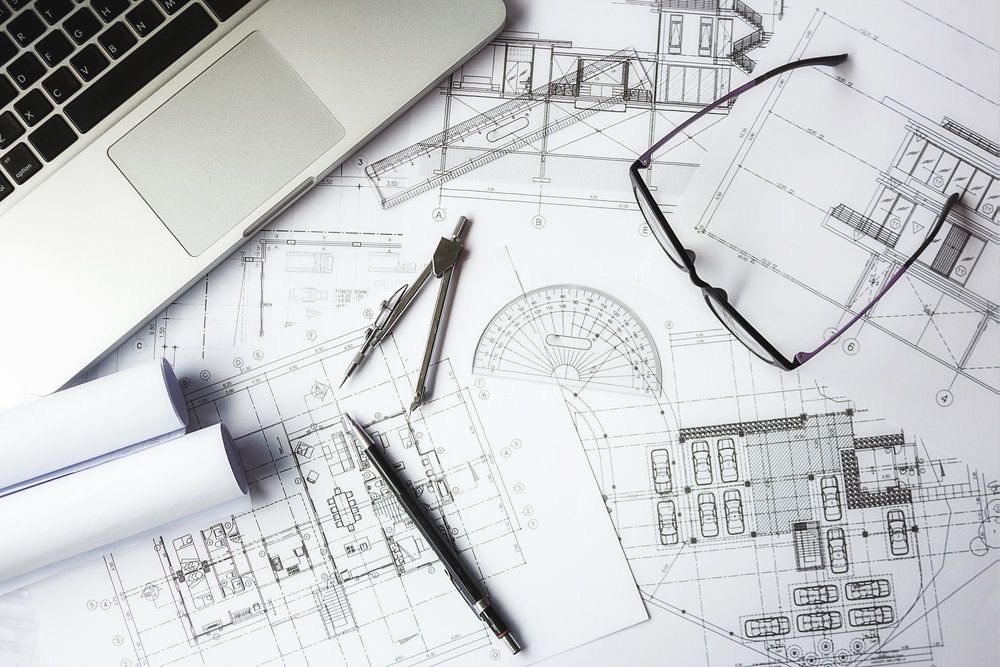 наши Проекты
Индустриальная зона АРНА, 2013гг.
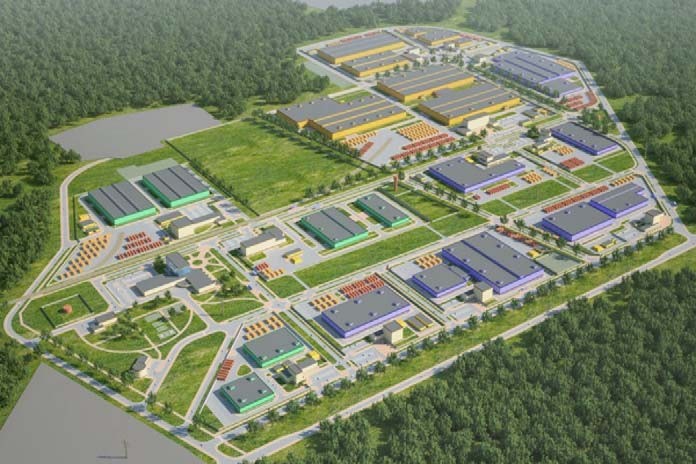 работы:
Технико-экономическое обоснование
9
Строительство обогатительной фабрики по переработке техногенных минеральных образований в п. Верхнеберезовка Восточно-Казахстанской области (2019г)
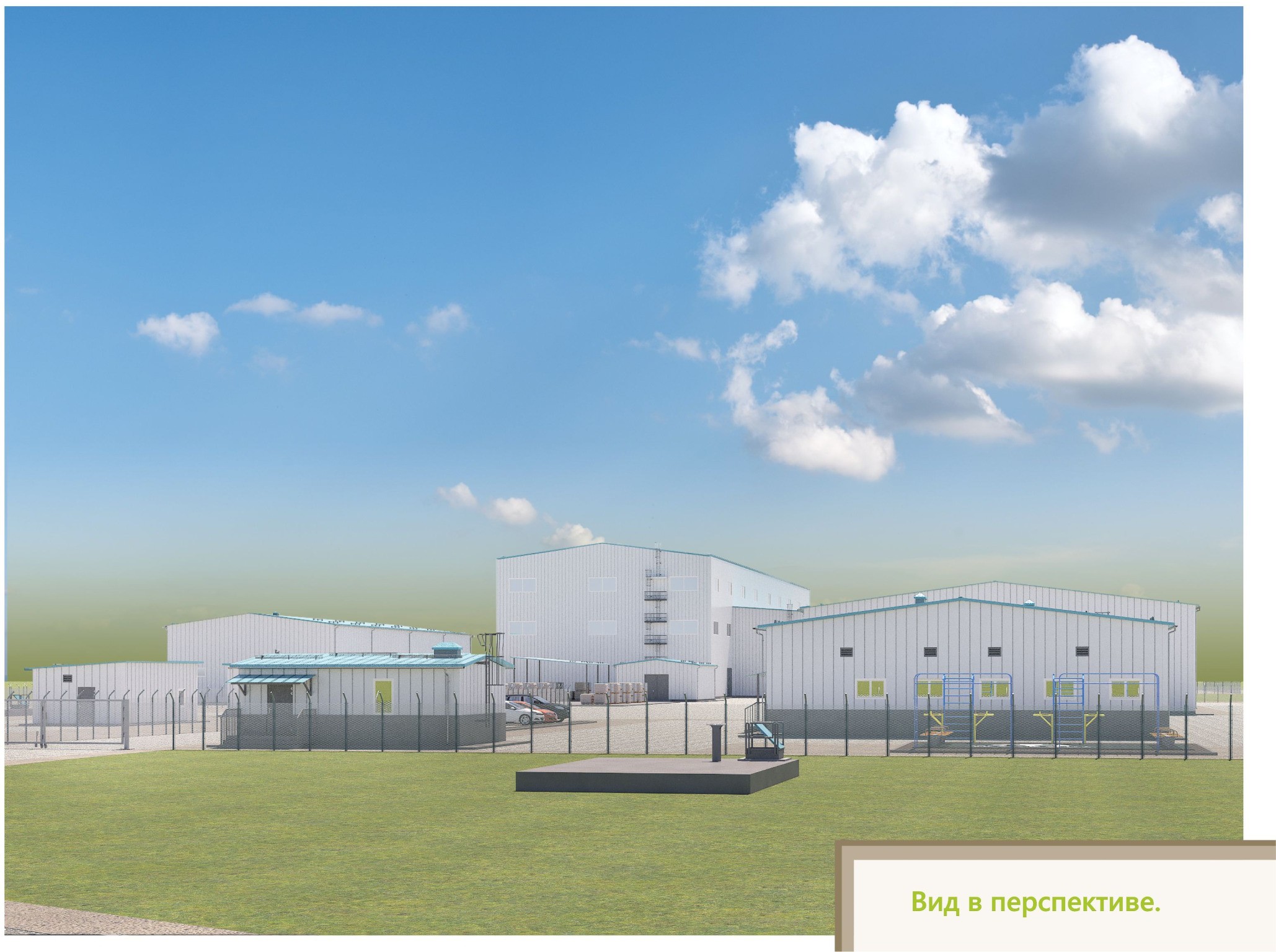 работы:
Архитектурно-строительные решения зданий и сооружений. Инженерно-техническое обеспечение объекта.
10
Строительство трубопроводного завода (КНР) по адресу: г. Алматы, Алатауский район, индустриальная зона, улица 7, дом 142/1 (2019г)
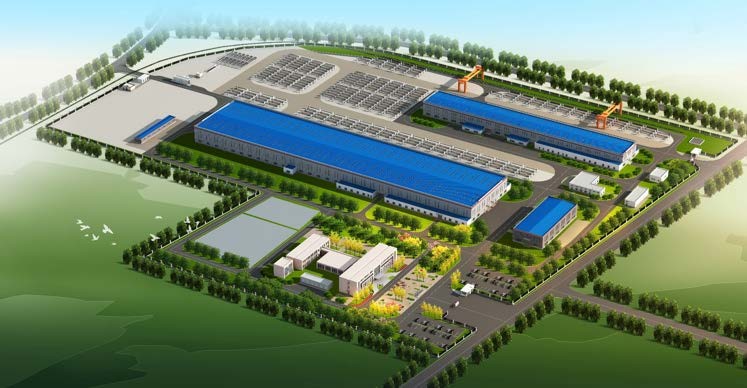 работы:
Инженерно-техническое обеспечение проекта
11
Строительство придорожного сервиса (категория «В») вдоль автомобильной дороги республиканского значения «Алматы- Шелек-Хоргос» (новая дорога) км 286 (2019-2020г)
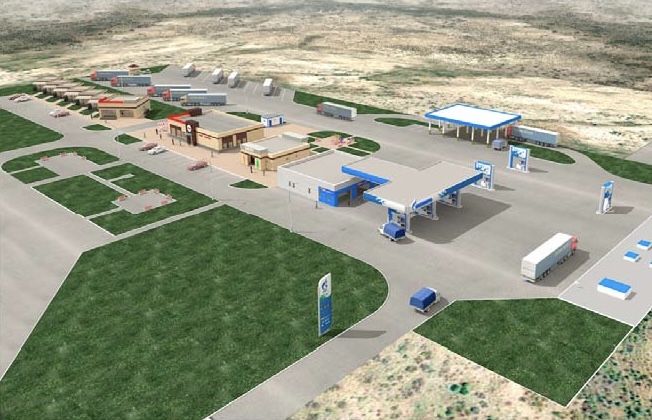 работы:
Архитектурно-строительные решения зданий и сооружений. Инженерно-техническое обеспечение объекта.
12
Строительство Обогатительной фабрики по переработке техногенных минеральных образований "Рудника Бестобе" мощностью 2,5 млн. тонн в год (2020г)
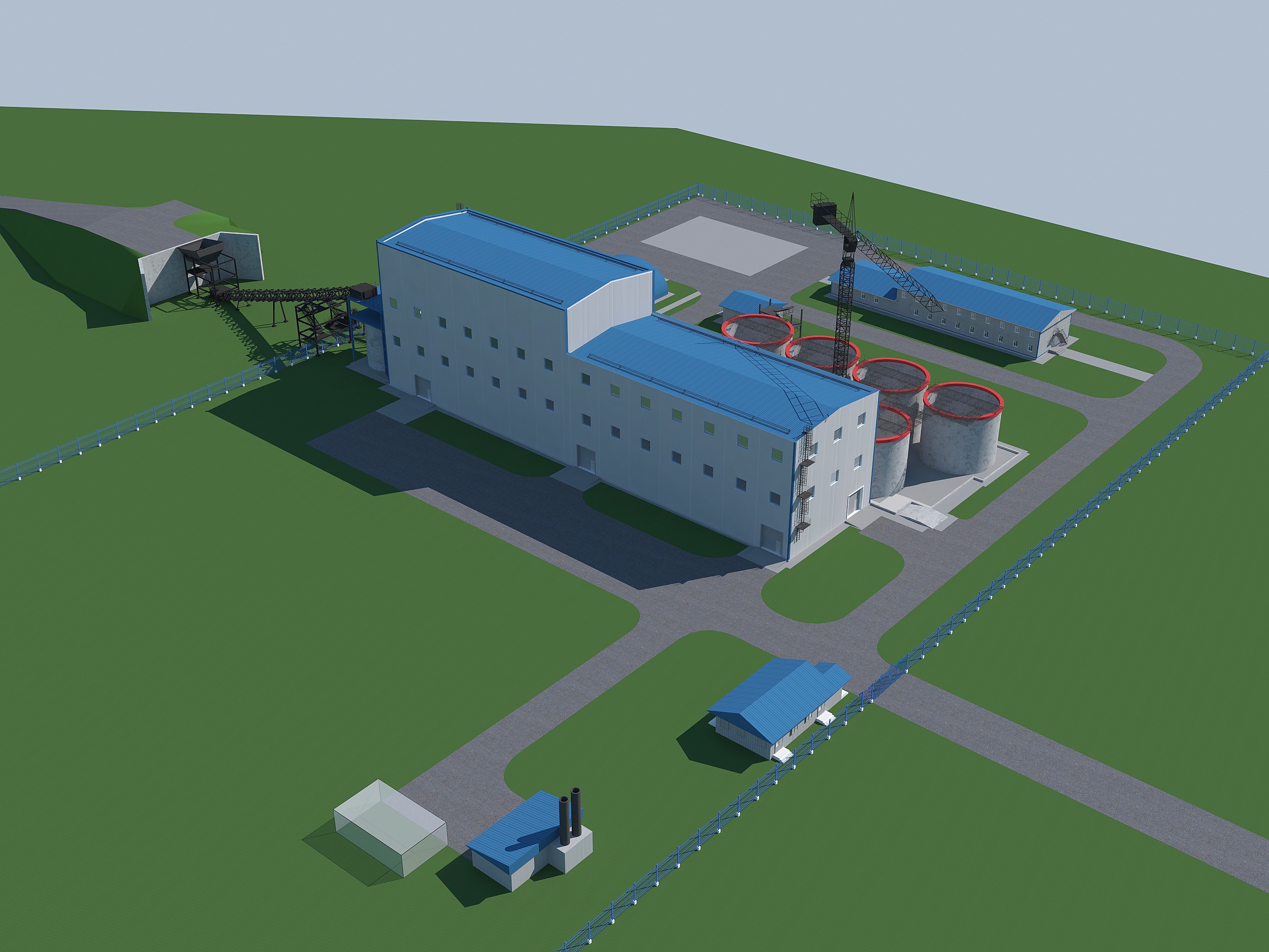 работы:
Архитектурно-строительные решения зданий и сооружений. 
Адаптация материалов компании поставщика.
13
Строительство Обогатительной фабрики по переработке техногенных минеральных образований "Рудника Жолымбет" мощностью 2,5 млн. тонн в год (2020г)
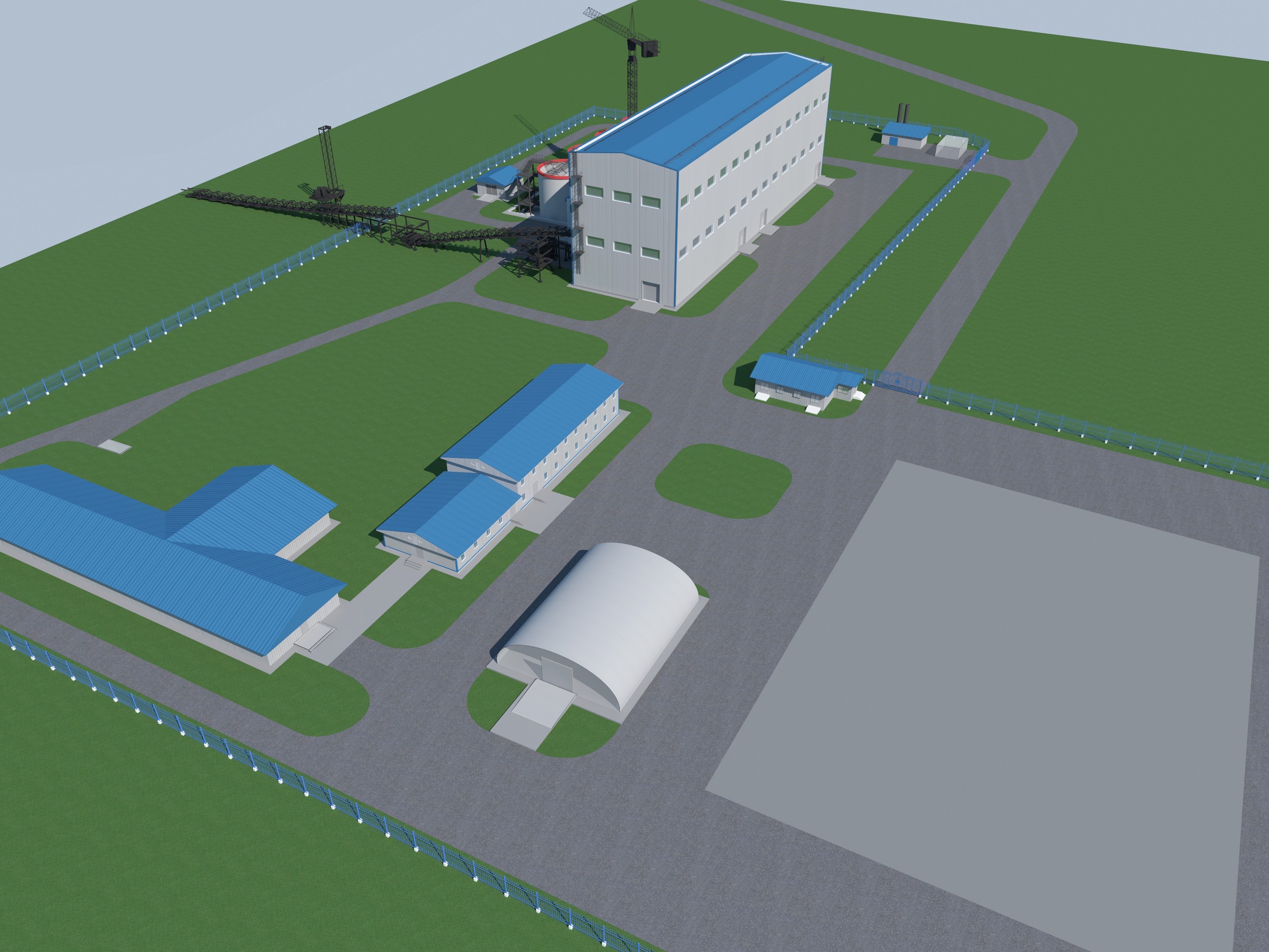 работы:
Архитектурные решения зданий и сооружений
14
Строительство тепличного комплекса площадью 11,8 га в Республике Казахстан, Западно- Казахстанской области, район Байтерек, Мичуринский сельский округ, 2 км от г. Уральск (2020г)
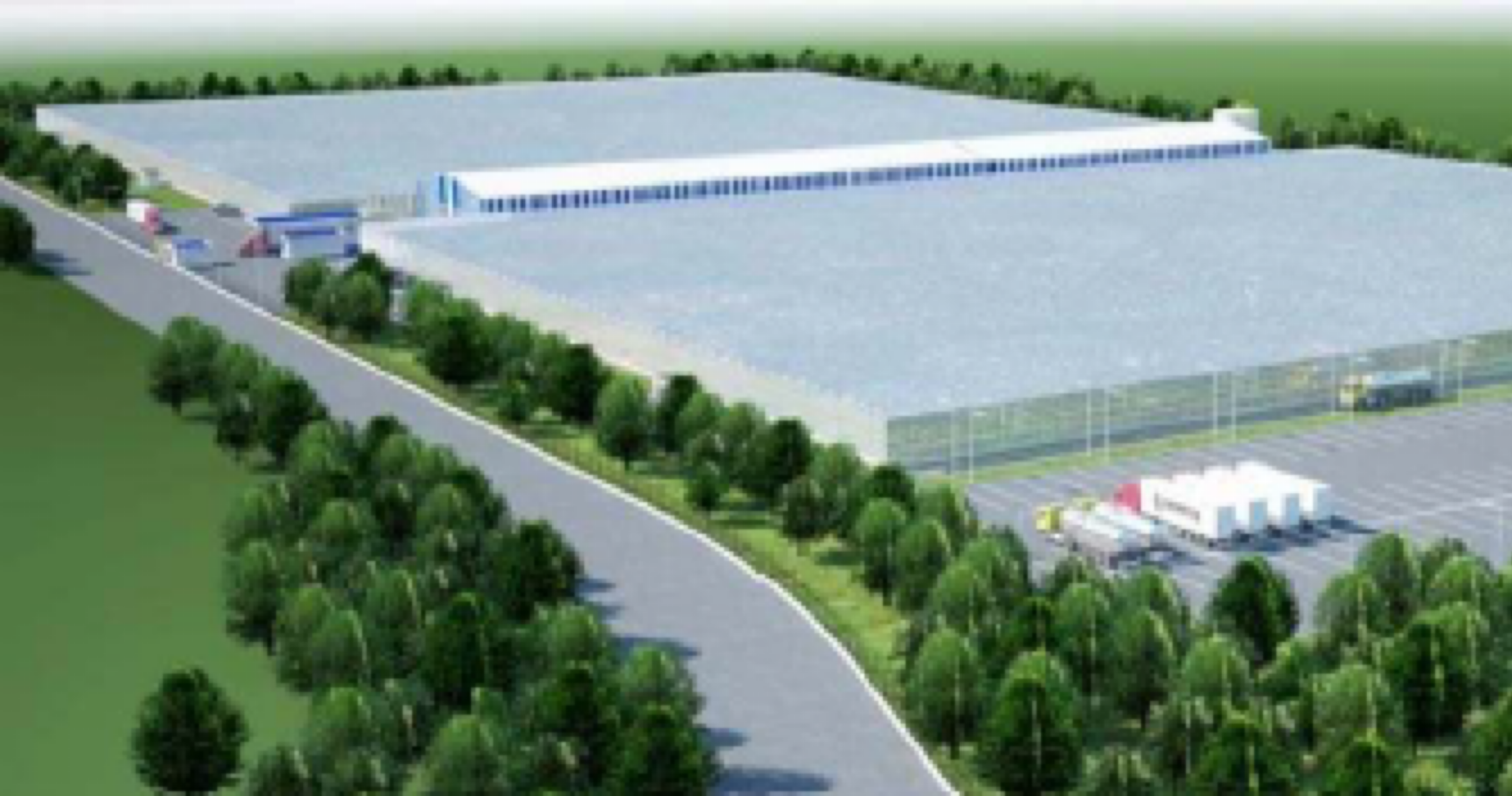 работы:
Архитектурно-строительные решения зданий и сооружений.
Адаптация материалов компании поставщика.
15
Тепличный комплекс для выращивания лимонов (Лимонарий), расположенный в Алатауском районе, ул. Мамбетова, уч. 1/141, г. Алматы (2021г)
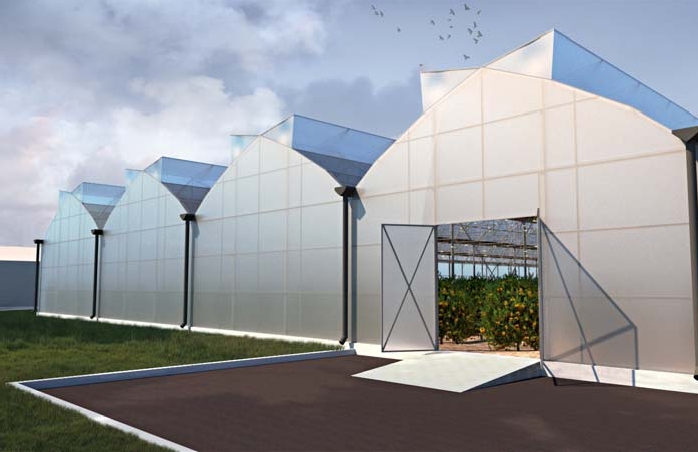 работы:
Архитектурные решения зданий и сооружений.
16
Строительство тепличного комплекса 8 га в Алатауском районе, в Индустриальной зоне г. Алматы (2021г)
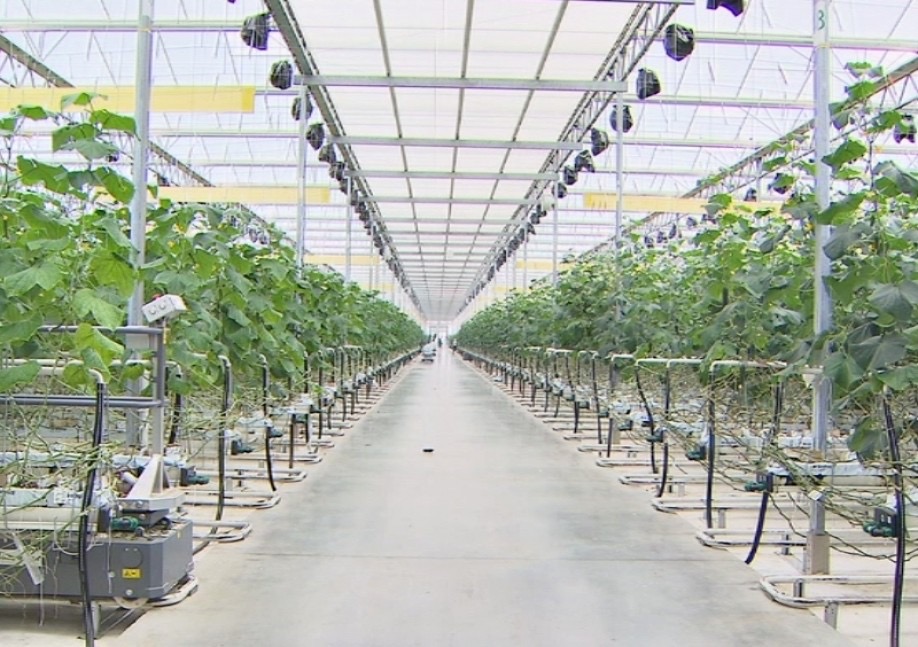 работы:
Архитектурно-строительные решения зданий и сооружений. 
Инженерно-техническое обеспечение объекта.Адаптация материалов компании поставщика.
17
Строительство промышленного предприятия по производству систем капельного орошения «Metzer» по адресу: г. Алматы, Алатауский район, мкр. Алгабас, ул. 7, 138-а (2022г)
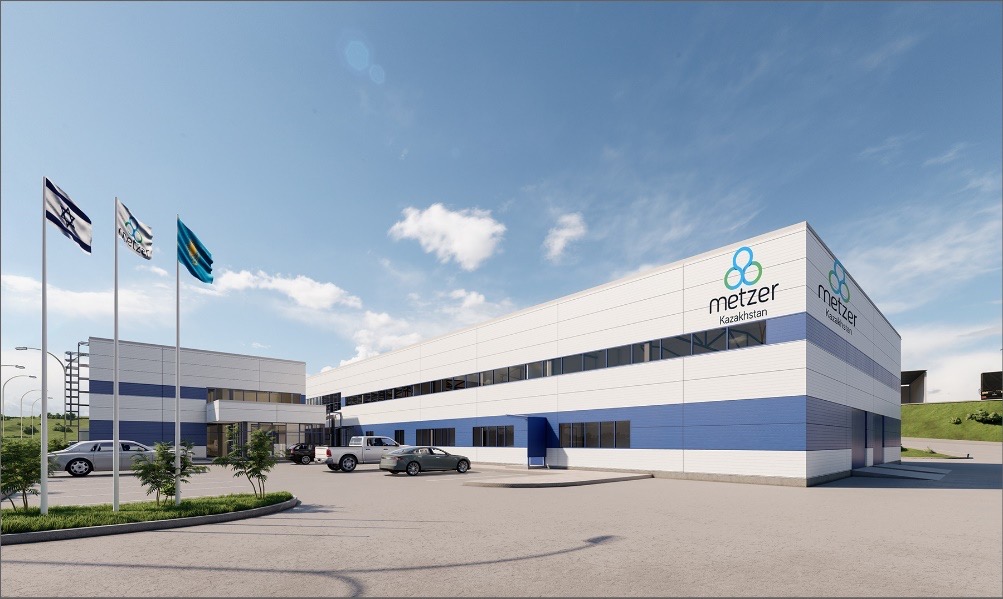 работы:
Архитектурно-строительные решения зданий и сооружений. 
Инженерно-техническое обеспечение объекта.
18
Строительство гипермаркета. Медеуский район, Кульджинский тракт, участок № 22/4 (2022г)
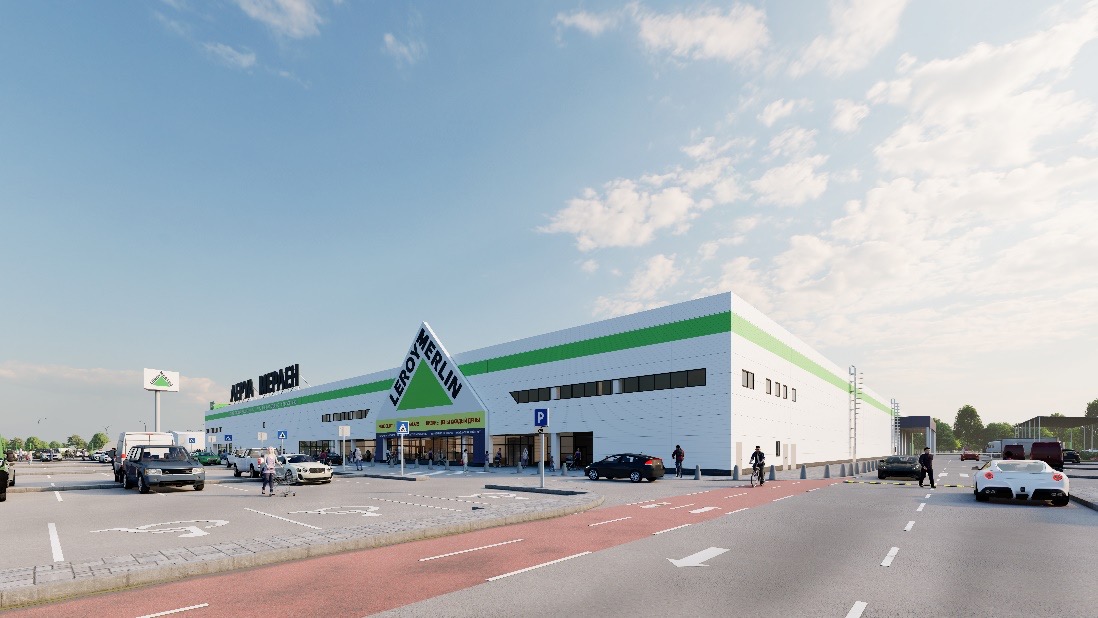 работы:
Архитектурно-строительные решения зданий и сооружений. 
Инженерно-техническое обеспечение объекта.
19